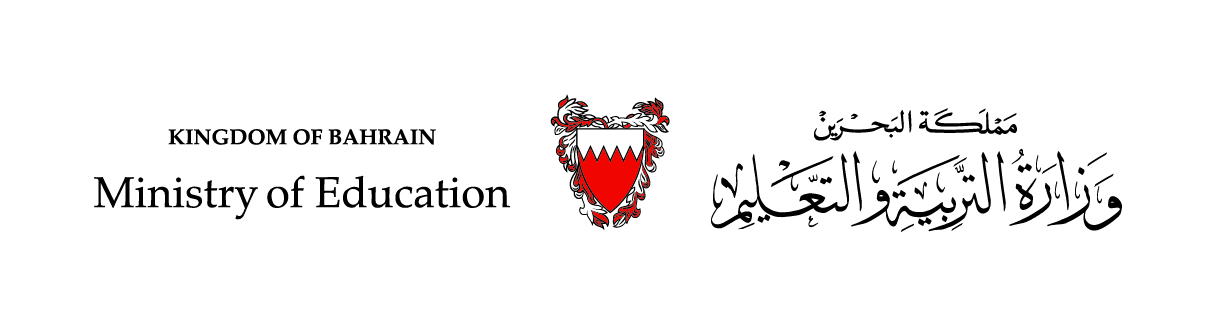 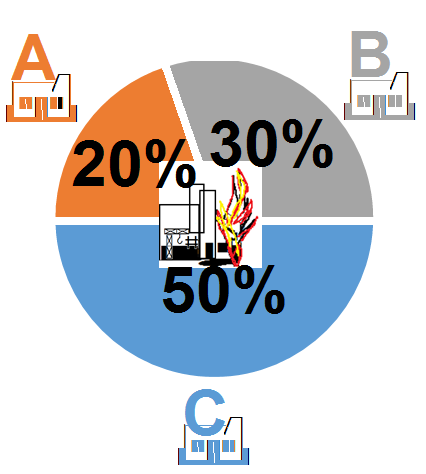 الفصل العاشر
مبدأ المشاركة
التأمين
تام 211 / 802
وزارة التربية والتعليم – الفصل الدراسي الثاني 2020-2021م
الصف:  الثاني                   الصفحة:85-87
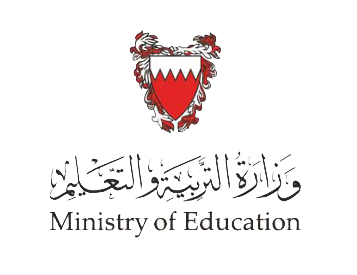 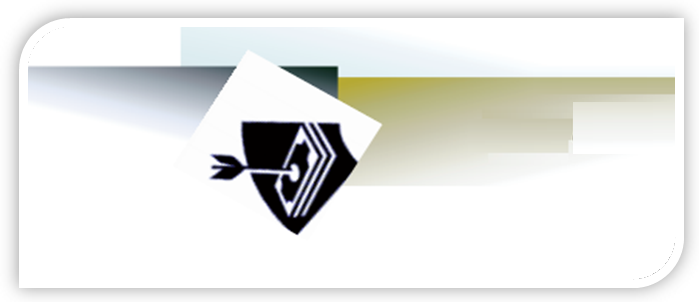 الأهداف
بعد الانتهاء من هذا الدرس ينبغي أن يكون الطالب قادرًا على أن:
1- يعرف مبدأ المشاركة.
2- يحدد شروط تطبيق مبدأ المشاركة. 
3- يطبق مبدأ المشاركة. 
4- يطبق مبدأ المشاركة في حالة شرط النسبية.
وزارة التربية والتعليم – الفصل الدراسي الثاني 2020-2021م
الدرس: مبدأ المشاركة.        المقرر: التأمين      تام  211/ 802
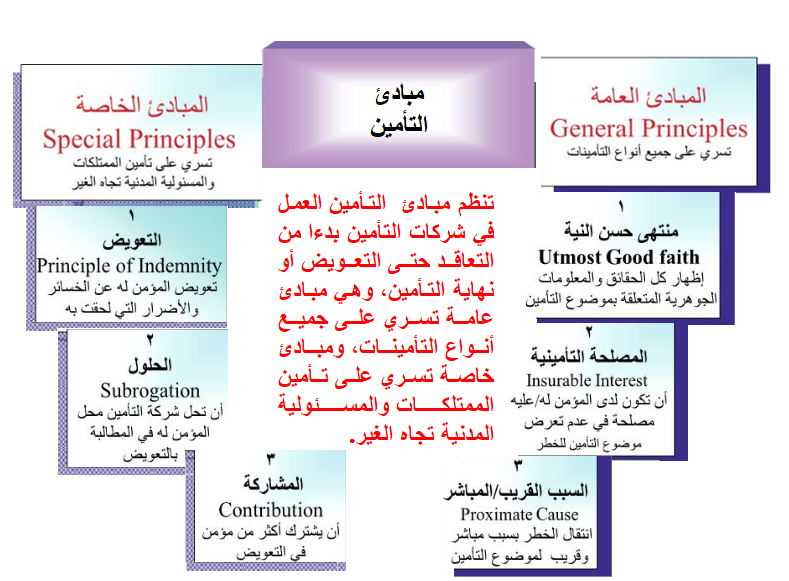 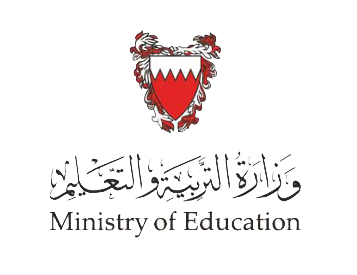 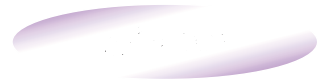 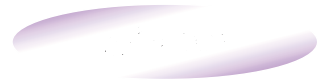 مبدأ المشاركة
مبادئ التأمين
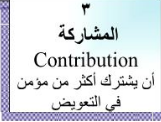 تشترك شركات التأمين في تغطية موضوع التأمين ذو القيمة المرتفعة كالمصانع و المؤسسات والمشاريع الكبيرة ، وعند حدوث الخطر المؤمن ضده تشترك كل شركة تأمين في تعويض الخسائر والأضرار بنسبة تغطيتها في موضوع التأمين.
%30
20%
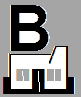 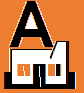 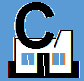 %50
وزارة التربية والتعليم – الفصل الدراسي الثاني 2020-2021م
الدرس: مبدأ المشاركة.        المقرر: التأمين      تام  211/ 802
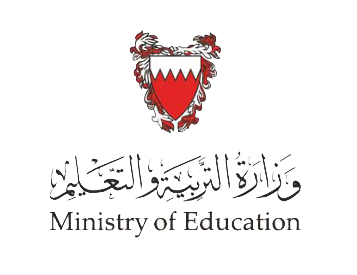 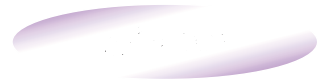 شروط تطبيق مبدأ المشاركة
قبل تطبيق مبدأ المشاركة تتحقق شركة التأمين من توافر الشروط التالية:
اشتراك أكثر من شركة تأمين في تغطية نسبة مشاعة من موضوع التأمين دون تحديد جزء منه .
أن تشترك وثائق التأمين في كل موضوع التأمين و الخطر المؤمن ضده والشروط والأحكام والمدة.
إعلام كل شركة تأمين بأسماء شركات التأمين المشتركة في التغطية وحصتها في نسبة التغطية.
تدفع كل شركة تأمين مبلغ التعويض بحسب حصتها في مبلغ التأمين.
عدم تطبيق مبدأ المشاركة في تأمين الحياة.
وزارة التربية والتعليم – الفصل الدراسي الثاني 2020-2021م
الدرس: مبدأ المشاركة.        المقرر: التأمين      تام  211/ 802
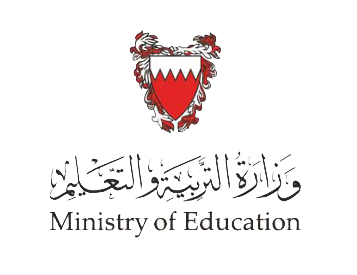 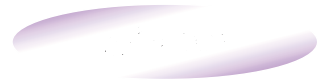 حالات عملية
أمن تاجر على مصنعه البالغ قيمته مليون دينار  بحريني ضد خطر الحريق والسرقة لمدة سنة، لدى شركات التأمين التالية:
%30
%20
200000 د.ب
300000 د.ب
500000 د.ب
مبلغ التأمين
A
B
C
شركة التأمين
300000
200000
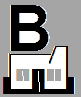 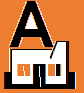 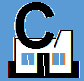 500000
%50
200000   ×  100  =  20%
            1000’000
نسبة تغطية شركة التأمين A
300000   ×  100  =  30%
        1000’000
نسبة تغطية شركة التأمين B
500000   ×  100  =  50%
      1000’000
نسبة تغطية شركة التأمين C
وزارة التربية والتعليم – الفصل الدراسي الثاني 2020-2021م
الدرس: مبدأ المشاركة.        المقرر: التأمين      تام  211/ 802
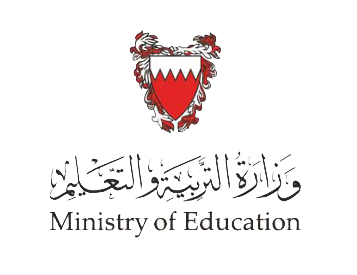 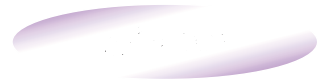 حالات عملية
%25
أمن صاحب مصنع أثاث على مصنعه البالغ قيمته 80000 بحريني ضد خطر الحريق والسرقة، لدى شركات التأمين أدناه، وقد تعرض المصنع لحريق بلغت خسائره 15000 د.ب.
20000 د.ب
60000 د.ب
مبلغ التأمين
A
B
شركة التأمين
20000
%75
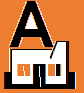 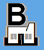 20000   ×  100  =  25%
            80’000
نسبة تغطية شركة التأمين A
أو = 20000   × 15000 = 3750 د.ب
        80000
حصة شركة التأمين A
في التعويض
60000
15000  ×  25%  = 3750 د.ب
60000   ×  100  =  75%
           80’000
نسبة تغطية شركة التأمين B
أو = 60000   × 15000 = 11250 د.ب
        80000
حصة شركة التأمين B
في التعويض
15000   ×  75%  = 11250 د.ب
وزارة التربية والتعليم – الفصل الدراسي الثاني 2020-2021م
الدرس: مبدأ  المشاركة.        المقرر: التأمين      تام  211/ 802
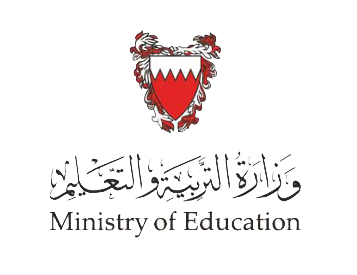 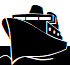 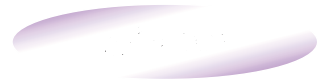 %40
حالات عملية
%25
تعرضت شحنة ملابس على إحدى السفن للتلف بسبب تسرب زيوت مجاورة لها، وبلغت قيمة الخسارة 10000 د.ب علما بأن البضاعة مؤمنة لدى كل من شركة التأمين A بـ 8000 د.ب، وشركة التأمين B بـ 7000 د.ب، و شركة التأمين C  بـ 5000 د.ب.
%35
مجموع مبلغ التأمين = 8000 + 7000 + 5000 = 20000 د.ب
7000
8000   ×  100  = 40%
            20’000
8000
نسبة تغطية شركة التأمين A
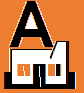 حصة شركة التأمين A في  التعويض
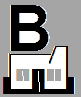 10000   ×  40%  = 4000 د.ب
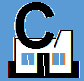 أو = 8000  × 10000 = 4000 د.ب
        20000
أو = 5000  × 10000 = 2500 د.ب
        20000
أو = 7000  × 10000 = 3500 د.ب
        20000
7000   ×  100  =  35%
           20’000
نسبة تغطية شركة التأمين B
5000
حصة شركة التأمين B في  التعويض
10000   ×  35%  = 3500 د.ب
5000   ×  100  =  25%
           20’000
نسبة تغطية شركة التأمين C
حصة شركة التأمين C في  التعويض
10000   ×  25%  = 2500 د.ب
وزارة التربية والتعليم – الفصل الدراسي الثاني 2020-2021م
الدرس: مبدأ المشاركة.        المقرر: التأمين      تام  211/ 802
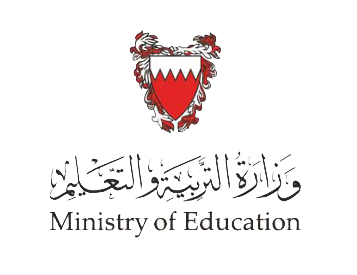 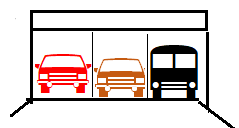 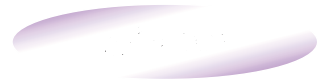 حالات عملية
أمن صاحب ورشة تصليح سيارات ورشته البالغ قيمتها 40000 بحريني ضد خطر الحريق والسرقة، لدى شركات التأمين التالية ، وقد تعرضت الورشة للسرقة حيث بلغت الخسارة 40% من قيمة الورشة.
%25
B
30000 د.ب
10000 د.ب
مبلغ التأمين
A
شركة التأمين
10000
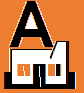 قيمة الخسارة= 40000 × 40% = 16000د.ب
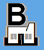 %75
أو = 10000  × 16000 = 4000 د.ب
        40000
أو = 30000 × 16000 = 12000 د.ب
        40000
10000   ×  100  =  25%
            40’000
نسبة تغطية شركة التأمين A
30000
حصة شركة التأمين A في  التعويض
16000 × 25% = 4000 د.ب
30000  × 00  =  75%
           40’000
نسبة تغطية شركة التأمين B
حصة شركة التأمين A في  التعويض
16000 × 75% = 12000 د.ب
وزارة التربية والتعليم – الفصل الدراسي الثاني 2020-2021م
الدرس: مبدأ المشاركة.        المقرر: التأمين      تام  211/ 802
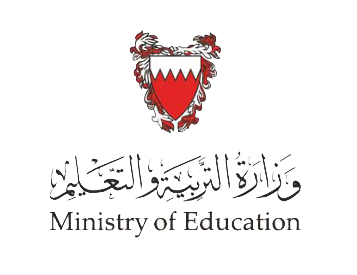 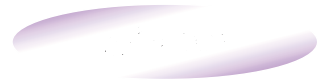 حالات عملية
أمن سمير على حياته لدى شركة التأمين A بمبلغ 10000 د.ب، والشركة B   بمبلغ 15000 د.ب، وخلال مدة التأمين توفي سمير ، وطالب الورثة بمبلغ التأمين.
المبلغ المستحق للورثة
10000   +   150000  =   25000 د.ب.
لا يطبق مبدأ المشاركة في التأمين على الحياة، وعلى كل شركة تأمين أن تدفع كامل مبلغ التأمين  للمستحق.
وزارة التربية والتعليم – الفصل الدراسي الثاني 2020-2021م
الدرس: مبدأ المشاركة.        المقرر: التأمين      تام  211/ 802
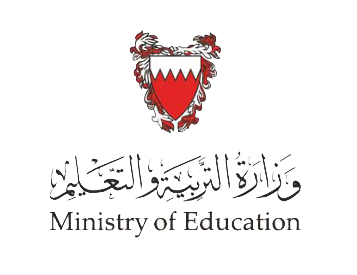 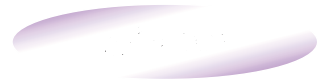 حالات عملية
توفي مؤمن عليه بسب حادث سيارة وقد حكمت المحكة بدية شرعية لورثته بـ 15000 د.ب، كما أكتشف الورثة أن المتوفي لديه وثيقة تأمين على الوفاة بـ 18000 د.ب.
المبلغ المستحق للورثة
15000   +   180000  =   33000 د.ب.
لا يطبق مبدأ المشاركة في التأمين على الحياة، وعلى كل شركة تأمين أن تدفع كامل مبلغ التأمين  للمستحق.
وزارة التربية والتعليم – الفصل الدراسي الثاني 2020-2021م
الدرس: مبدأ المشاركة.        المقرر: التأمين      تام  211/ 802
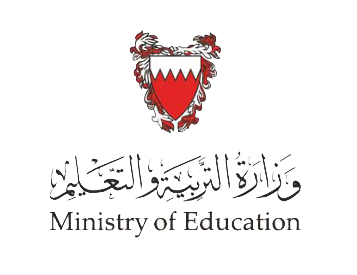 التقويم
اضغط على مربع الإجابة الصحيحة في مايلي:
يعتبر مبدأ  المشاركة من المبادئ العامة التي تطبق على تأمين الحياة.
خطأ
صح
وزارة التربية والتعليم – الفصل الدراسي الثاني 2020-2021م
الدرس: مبدأ المشاركة.        المقرر: التأمين      تام  211/ 802
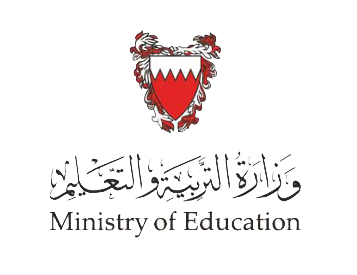 2. يعتبر مبدأ المشاركة من المبادئ المنبثقة من مبدأ التعويض.
خطأ
صح
وزارة التربية والتعليم – الفصل الدراسي الثاني 2020-2021م
الدرس: مبدأ المشاركة.        المقرر: التأمين      تام  211/ 802
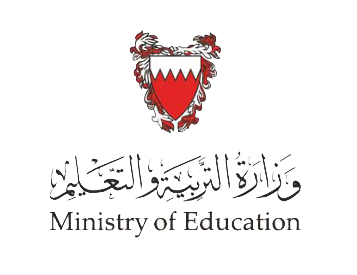 3. في مبدأ المشاركة تعوض كل شركة تأمين الخسارة كاملة.
خطأ
صح
وزارة التربية والتعليم – الفصل الدراسي الثاني 2020-2021م
الدرس: مبدأ المشاركة.        المقرر: التأمين      تام  211/ 802
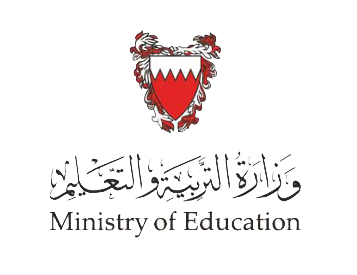 4. تشترك شركات التأمين في تغطية نسبة مشاعة من موضوع التأمين في مبدأ المشاركة:
خطأ
صح
وزارة التربية والتعليم – الفصل الدراسي الثاني 2020-2021م
الدرس: مبدأ المشاركة.        المقرر: التأمين      تام  211/ 802
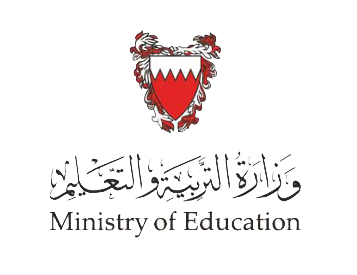 5. يمكن تطبيق مبدأ المشاركة في حالة قيام التاجر بالتأمين على مخزن  الشركة لدى شركة التأمينA ، والتأمين على المكاتب لدى شركة التأمين B، بحيث تشترك شركة التأمين A وB  في دفع أضرار خطر الحريق والسرقة عن المخزن.
صح
خطأ
وزارة التربية والتعليم – الفصل الدراسي الثاني 2020-2021م
الدرس: مبدأ المشاركة.        المقرر: التأمين      تام  211/ 802
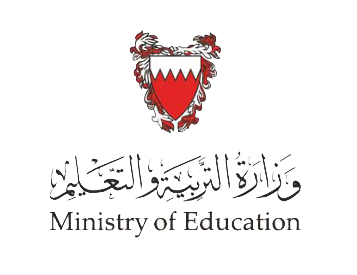 6. إذا كانت قيمة موضوع التأمين 50000 د.ب، ومبلغ تأمين الشركة =A 20000 د.ب،  
    والشركة=B   30000 د.ب، فإن نسبة تغطية شركة التأمين A هي 60% .
خطأ
صح
وزارة التربية والتعليم – الفصل الدراسي الثاني 2020-2021م
الدرس: مبدأ المشاركة.        المقرر: التأمين      تام  211/ 802
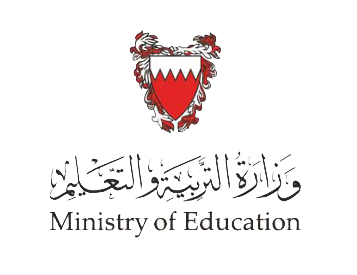 7. أمن تاجر على مصنعه البالغ قيمته 90000 د.ب بالتساوي على ثلاث شركات تأمين، فإذا 
    بلغت الخسارة بسبب الحريق 60000 د.ب، فإن نصيب كل شركة تأمين في التعويض     
     30000 د.ب:
خطأ
صح
وزارة التربية والتعليم – الفصل الدراسي الثاني 2020-2021م
الدرس: مبدأ المشاركة.        المقرر: التأمين      تام  211/ 802
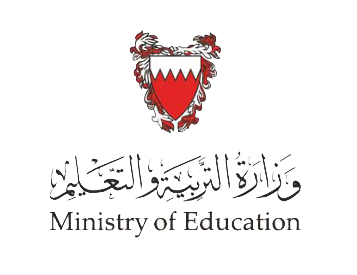 8.  تبلغ قيمة معرض سيارات مليون دينار بحريني، وقام صاحب المصنع بتأمينه عن مبلغ 600000 د.ب موزع على كل من شركة التأمين A بـ 400000د.ب، وشركة التأمين B بـ 200000 د.ب، فإذا بلغت خسائر سرقة المعرض نصف قيمته فأن حصة شركة التأمين B في التعويض 160000 د.ب.
صح
خطأ
وزارة التربية والتعليم – الفصل الدراسي الثاني 2020-2021م
الدرس: مبدأ المشاركة.        المقرر: التأمين      تام  211/ 802
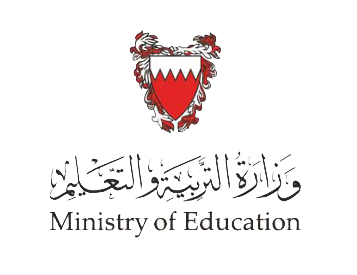 9. إذا كان رجل مؤمن على حياته لدى ثلاث شركات تأمين ( A بـ 10000دب. – B  بـ 8000 د.ب – C بـ 12000 د.ب)، فأن المبلغ  المستحق للورثة يساوي مجموع المبالغ مقسوما على ثلاثة أي يساوي ( ( 10000+8000+12000 )÷ 3 = 10000 د.ب  ) ).
خطأ
صح
وزارة التربية والتعليم – الفصل الدراسي الثاني 2020-2021م
الدرس: مبدأ المشاركة.        المقرر: التأمين      تام  211/ 802
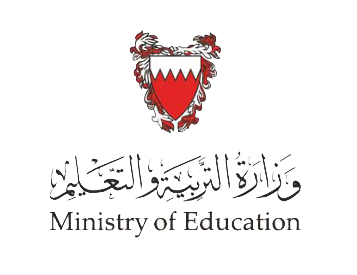 10. توفي عادل المؤمن على حياته ضد خطر الوفاة  بمبلغ 20000 د.ب، كما أمن البنك على 
     حياته بمبلغ القرض (تأمين المؤقت المتناقص) حيث سدد للبنك 12000د.ب من أصل مبلغ 
     القرض البالغ 30000د.ب ، وعليه فأن الورثة يستحقون مبلغ 20000 د.ب و مبلغ تأمين 
     القرض.
صح
خطأ
وزارة التربية والتعليم – الفصل الدراسي الثاني 2020-2021م
الدرس: مبدأ المشاركة.        المقرر: التأمين      تام  211/ 802
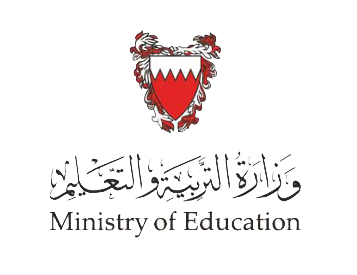 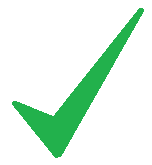 أضغط  على السهم للانتقال إلى السؤال التالي
وزارة التربية والتعليم – الفصل الدراسي الثاني 2020-2021م
الدرس: مبدأ المشاركة.        المقرر: التأمين      تام  211/ 802
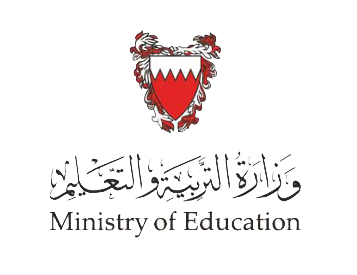 أضغط على السهم  للرجوع إلى السؤال
وزارة التربية والتعليم – الفصل الدراسي الثاني 2020-2021م
الدرس: مبدأ المشاركة.        المقرر: التأمين      تام  211/ 802
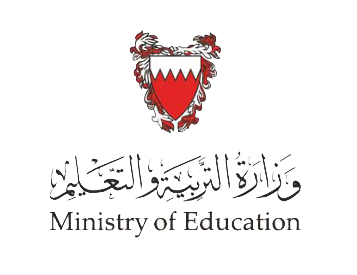 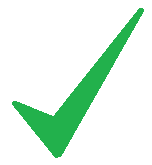 أضغط  على السهم للانتقال إلى السؤال التالي
وزارة التربية والتعليم – الفصل الدراسي الثاني 2020-2021م
الدرس: مبدأ المشاركة.        المقرر: التأمين      تام  211/ 802
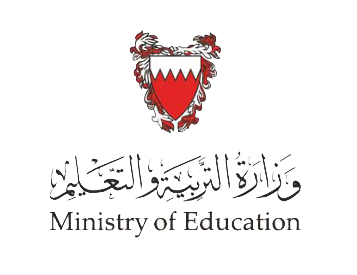 أضغط على السهم  للرجوع إلى السؤال
وزارة التربية والتعليم – الفصل الدراسي الثاني 2020-2021م
الدرس: مبدأ المشاركة.        المقرر: التأمين      تام  211/ 802
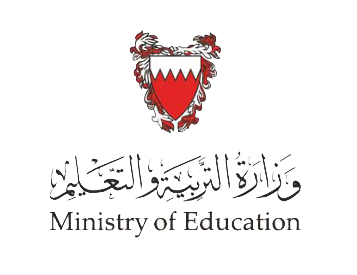 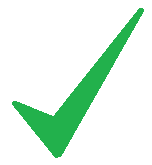 أضغط  على السهم للانتقال إلى السؤال التالي
وزارة التربية والتعليم – الفصل الدراسي الثاني 2020-2021م
الدرس: مبدأ المشاركة.        المقرر: التأمين      تام  211/ 802
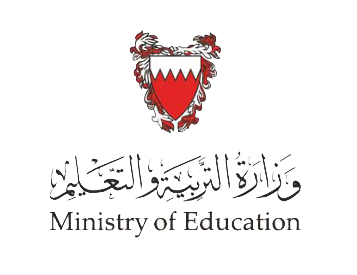 أضغط على السهم  للرجوع إلى السؤال
وزارة التربية والتعليم – الفصل الدراسي الثاني 2020-2021م
الدرس: مبدأ المشاركة.        المقرر: التأمين      تام  211/ 802
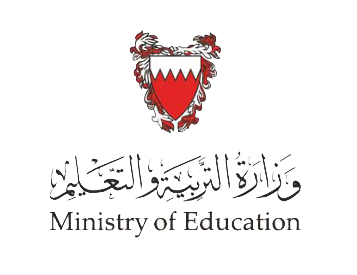 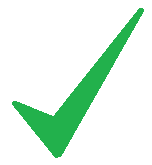 أضغط  على السهم للانتقال إلى السؤال التالي
وزارة التربية والتعليم – الفصل الدراسي الثاني 2020-2021م
الدرس: مبدأ المشاركة.        المقرر: التأمين      تام  211/ 802
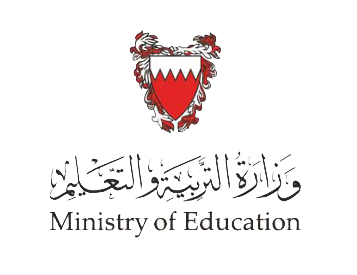 أضغط على السهم  للرجوع إلى السؤال
وزارة التربية والتعليم – الفصل الدراسي الثاني 2020-2021م
الدرس: مبدأ المشاركة.        المقرر: التأمين      تام  211/ 802
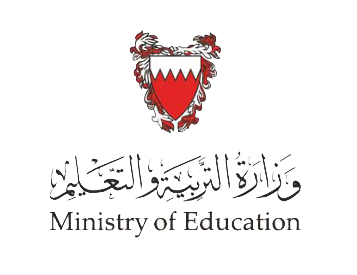 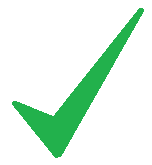 لقد حددت كل شركة تأمين تغطيتها على موضوع التأمين وليست تغطية مشاعة، بحيث تغطي  شركة التأمينA مخزن الشركة وشركة التأمين B مكاتب الشركة.
أضغط  على السهم للانتقال إلى السؤال التالي
وزارة التربية والتعليم – الفصل الدراسي الثاني 2020-2021م
الدرس: مبدأ المشاركة.        المقرر: التأمين      تام  211/ 802
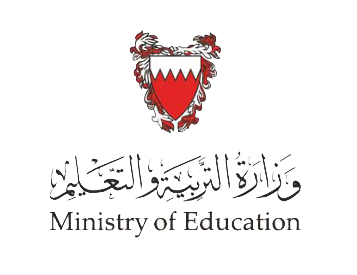 أضغط على السهم  للرجوع إلى السؤال
وزارة التربية والتعليم – الفصل الدراسي الثاني 2020-2021م
الدرس: مبدأ المشاركة.        المقرر: التأمين      تام  211/ 802
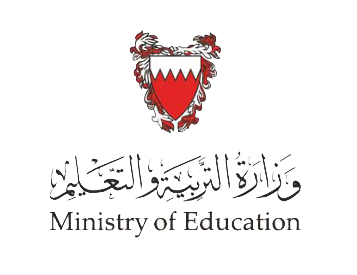 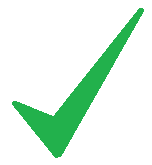 20000   ×  100  =  40%
            50000
أضغط  على السهم للانتقال إلى السؤال التالي
وزارة التربية والتعليم – الفصل الدراسي الثاني 2020-2021م
الدرس: مبدأ المشاركة.        المقرر: التأمين      تام  211/ 802
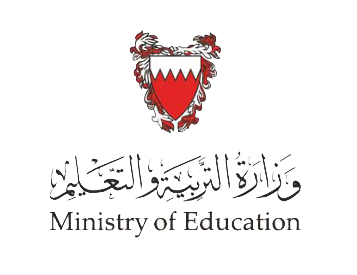 أضغط على السهم  للرجوع إلى السؤال
وزارة التربية والتعليم – الفصل الدراسي الثاني 2020-2021م
الدرس: مبدأ المشاركة.        المقرر: التأمين      تام  211/ 802
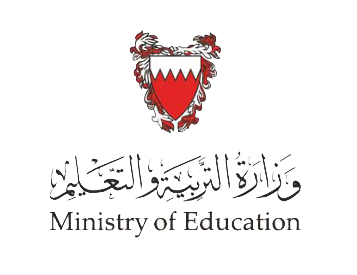 60000 =  20000 د.ب
                         3
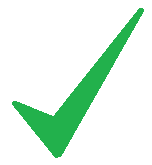 أضغط  على السهم للانتقال إلى السؤال التالي
وزارة التربية والتعليم – الفصل الدراسي الثاني 2020-2021م
الدرس: مبدأ المشاركة.        المقرر: التأمين      تام  211/ 802
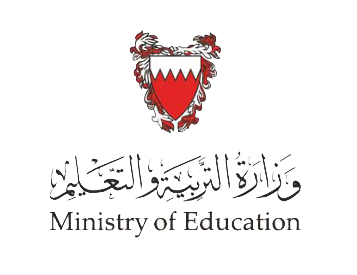 أضغط على السهم  للرجوع إلى السؤال
وزارة التربية والتعليم – الفصل الدراسي الثاني 2020-2021م
الدرس: مبدأ المشاركة.        المقرر: التأمين      تام  211/ 802
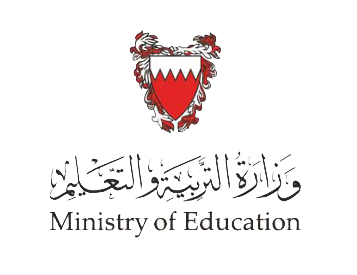 400000   ×  100  =  40%  
            1000’000
200000   ×  100  =  20%  
            1000’000
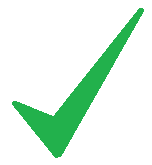 أو = 400000   × 500000 = 200000 د.ب
         1000’000
أو = 200000   × 500000 = 100000 د.ب
         1000’000
أضغط  على السهم للانتقال إلى السؤال التالي
وزارة التربية والتعليم – الفصل الدراسي الثاني 2020-2021م
الدرس: مبدأ المشاركة.        المقرر: التأمين      تام  211/ 802
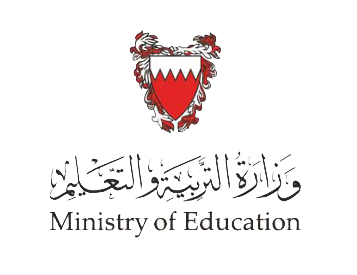 أضغط على السهم  للرجوع إلى السؤال
وزارة التربية والتعليم – الفصل الدراسي الثاني 2020-2021م
الدرس: مبدأ المشاركة.        المقرر: التأمين      تام  211/ 802
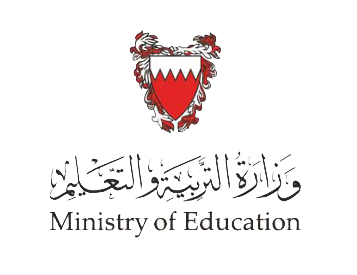 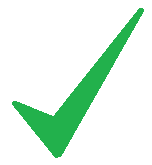 لا يطبق مبدأ المشاركة في تأمين الحياة، ويستحق الورثة 
مجموع مبالغ التأمين أي = 10000 + 8000 + 12000 = 30000 د.ب
أضغط  على السهم للانتقال إلى السؤال التالي
وزارة التربية والتعليم – الفصل الدراسي الثاني 2020-2021م
الدرس: مبدأ المشاركة.        المقرر: التأمين      تام  211/ 802
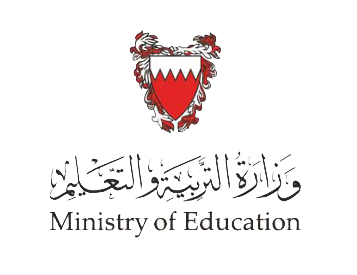 أضغط على السهم  للرجوع إلى السؤال
وزارة التربية والتعليم – الفصل الدراسي الثاني 2020-2021م
الدرس: مبدأ المشاركة.        المقرر: التأمين      تام  211/ 802
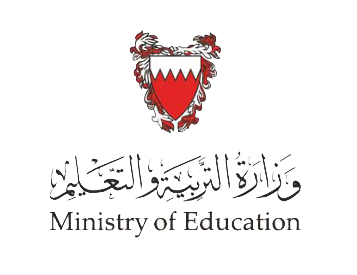 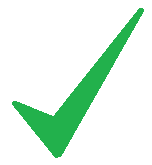 يستحق الورثة مبلغ التأمين فقط وهو 20000 دب.

ويستحق البنك المبلغ المتبقي من القرض (30000- 12000= 18000) من شركة التأمين.
أضغط  على السهم للانتقال إلى الشريحة التالية
وزارة التربية والتعليم – الفصل الدراسي الثاني 2020-2021م
الدرس: مبدأ المشاركة.        المقرر: التأمين      تام  211/ 802
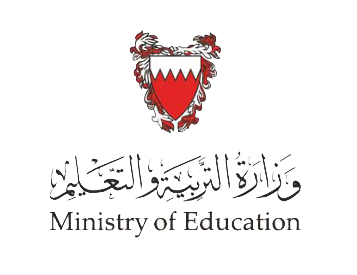 أضغط على السهم  للرجوع إلى السؤال
وزارة التربية والتعليم – الفصل الدراسي الثاني 2020-2021م
الدرس: مبدأ المشاركة.        المقرر: التأمين      تام  211/ 802
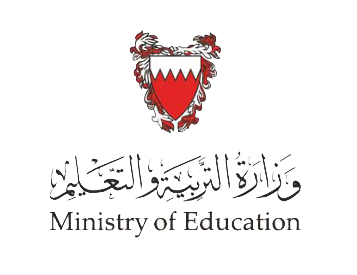 انتهى الدرس 
آملين  
تحقيق 
أهدف درس 
مبدأ المشاركة
شكرا 
مع التوفيق والنجاح
لمزيد من المعلومات:
www.Edunet.com       1- زيارة البوابة التعليمية 
        2- حل أسئلة وأنشطة الكتاب.
وزارة التربية والتعليم – الفصل الدراسي الثاني 2020-2021م
الدرس: مبدأ المشاركة.        المقرر: التأمين      تام  211/ 802